সবাইকে শুভেচ্ছা
শিক্ষক পরিচিতি
মোঃমমিনুল ইসলাম 
সহঃ শিক্ষক
আকরগ্রাম সরকারি প্রাথমিক বিদ্যালয় 
বিরল , দিনাজপুর
পাঠ পরিচিতি
বিষয়ঃ বাংলা 
শ্রেণিঃ প্রথম 
পাঠঃ অধ্যায় ২২
পাঠ্যাংশঃ ছবি দেখি, শব্দ বলি ও লিখি।
শিখনফল
১। ছবি দেখে শব্দ বলতে পারবে।
         ২। ছবি দেখে শব্দ লিখতে পারবে।
আবেগ সৃষ্টি
পাঠের শিরোনাম
ছবি দেখি,শব্দ বলি ও লিখি
চক
টব
বক
উট
বানান
ব    +     ক    =      বক 
           চ     +     ক   =       চক 
           ট     +    ব    =        টব
           উ     +    ট    =        উট
পাঠের সাথে সংযোগ স্থাপন
বইয়ের ৩১ নং পৃষ্ঠা বের করে দেখ
দলীয় কাজ
তোমরা ৫ টি দলে ভাগ হয়ে ছবির সাথে শব্দ কার্ড মিল কর।
মূল্যায়ন
ছবি দেখে শব্দ লিখঃ
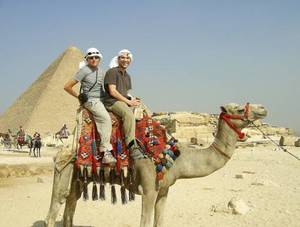 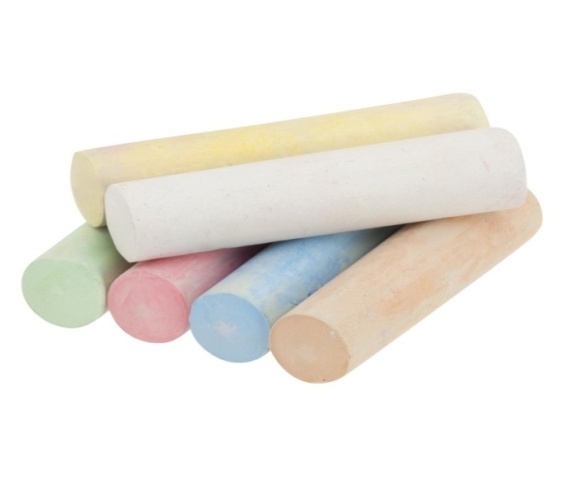 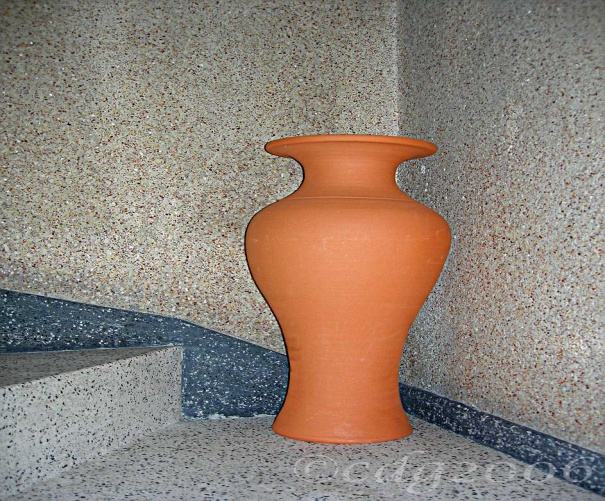 ধন্যবাদ